UNIVERSIDAD DE LAS FUERZAS ARMADAS - ESPE
CARRERA DE INGENIERÍA EN MERCADOTECNIA

“Incidencia del social media como estrategia de marketing de contenidos para la fidelización de clientes en el sector inmobiliario del Distrito Metropolitano de Quito”

AUTOR: 
ARCENTALES OÑATE, ADRIÁN EDUARDO

DIRECTOR DE TESIS:  
ING. PAZMIÑO ARELLANO, STALIN GORKY,MGS
INTRODUCCIÓN
01
02
03
04
05
PRIMER CAPÍTULO
SEGUNDO CAPÍTULO
TERCER CAPÍTULO
CUARTO CAPÍTULO
QUINTO CAPÍTULO
Aspectos Generales
Marco Metodológico
Análisis y Resultados
Propuesta de la Investigación
Conclusiones y Recomendaciones
CAPÍTULO 01
ANTECEDENTES
La evolución de la comunicación
El internet tomó impulso en los años 60
Sector inmobiliario
World Wide Web
Silverio Duran- Plusvalía, Vive1, Trovit, OLX, Properati de OLX, Re/Max, etc
Web 2.0
Marketing Digital- (Estrategias)
Redes sociales
12.35 de los 13.48 millones usuarios activos
2009 – concepto de Amistad - Contenidos
PLANTEAMIENTO DEL PROBLEMA
LATINOAMÉRICA
Distrito Metropolitano de Quito
PROBLEMA
Ecuador
2016 al 2017 de 84.5% a 96.9% en los motores de búsqueda y 75.8% a 76.6% en redes sociales. 2017 42 millones de consulta de vivienda por internet
Las revistas, la atención telefónica, vallas publicitarias y volantes se convirtieron en medios secundarios para publicitar.
Desconocimiento del aporte del social media en el proceso de fidelización de clientes en el sector inmobiliario del Distrito Metropolitano de Quito
Brusca innovación. Más del 60% de clientes utilizan las redes para obtener referencias. Por lo tanto se considera el presupuesto
Pese a que las empresas busquen acercarse a este segmento no existen estudios que demuestren que las estrategias digitales fidelicen al segmento de mercado del sector inmobiliario.
OBJETIVOS
ESPECÍFICOS
GENERAL
Fundamentar teóricamente el social media en la fidelización del sector inmobiliario apoyándonos en una precisa revisión de fuentes bibliográficas que nos permitan sustentarlo. 
Desarrollar el marco metodológico de la investigación, a través de un modelo correlacional de las dimensiones del social media y fidelización en el sector inmobiliario del DMQ.
 Implementar estrategias del social media para alcanzar una mayor fidelización de clientes del sector inmobiliario de DMQ.
Determinar que incidencia tiene el social media como estrategia de marketing de contenidos para la fidelización del cliente en el sector inmobiliario de Distrito Metropolitano de Quito.
JUSTIFICACIÓN
Las organizaciones no conocen el seguimiento que los clientes hacen a sus productos o servicio en sus plataformas y redes sociales
Captación de mercado
Nuevas oportunidades de mercado
Crecimiento y rentabilidad
Desarrollo de estrategias en redes sociales para crecer y mejorar la participación en el sector
Desarrollo de una oportunidad sostenida en la experiencia y relación con el cliente
FUNDAMENTACIÓN REFERENCIAL
Sandra Cabrera
Sinner, Bühler, & Schlaich
El social media modificó las comunicaciones empresariales internas y externas. En la forma online los clientes comparten y disciernen las informaciones de la empresa en las redes sociales, foros y blogs
En un negocio de renovación que fortalece la fidelidad del cliente consiste en sintetizar el valor entregado
2011
2018
2019
2013
Fandos, Sánchez, Moliner & Estrada.
Arriagada & Simone
Your Text
El social media alteró las distintas formas de cultura de consumo en forma global. Relacionarlo para fortalecer la interacción, el manejo de contenido, la información, el seguimiento y el desarrollo de negocios.
Get a modern PowerPoint  Presentation that is beautifully designed.
Los aspectos emocionales también tienen gran importancia al momento de explicar la conducta de recompra.
SOCIAL MEDIA
(IAB, 2009)
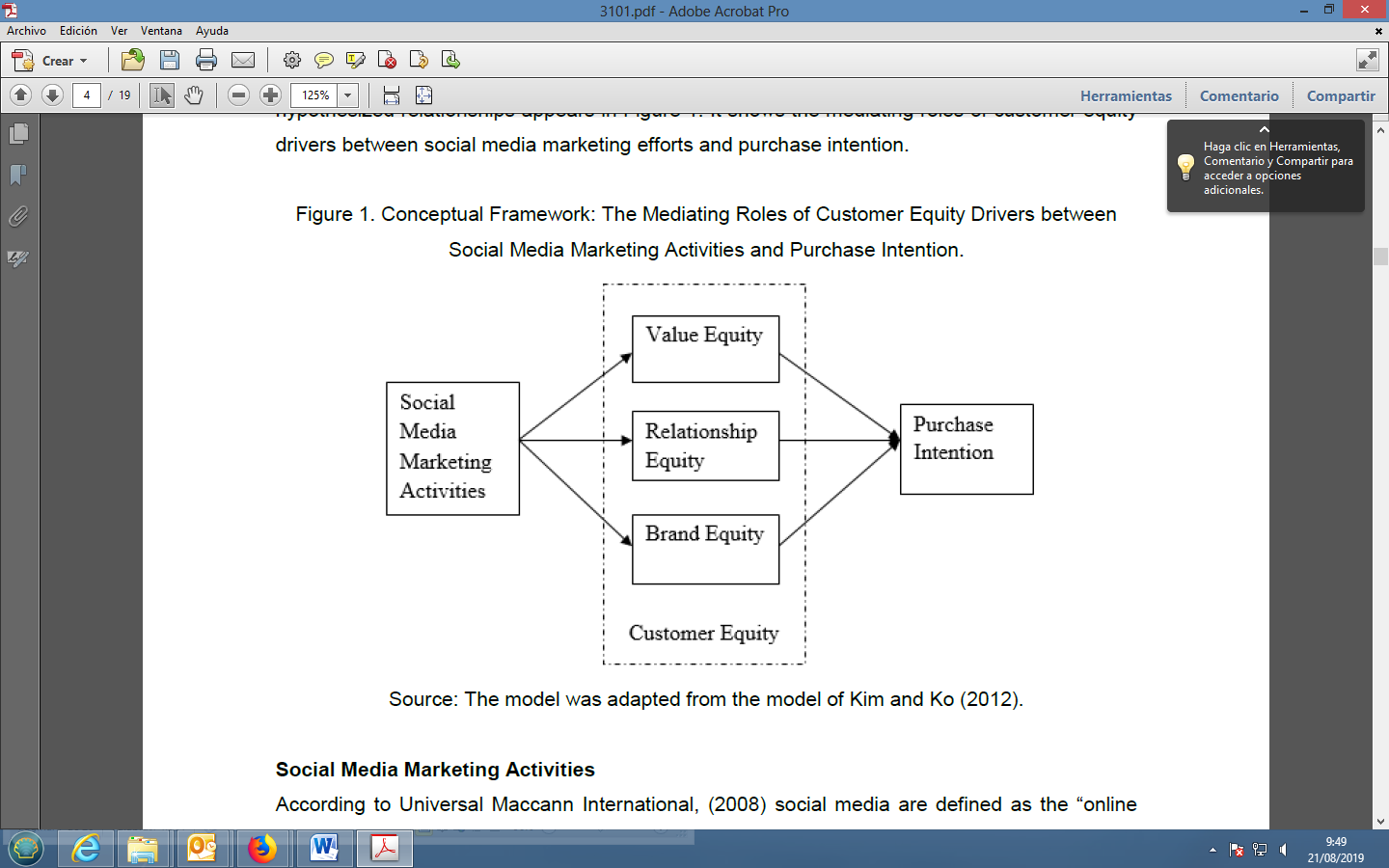 03
05
Redes
Sociales (
Verticales, Horizontales)
01
Desarrollo web
Web 2.0
02
Marketing 
De contenidos
04
Modelo de actividades de marketing en medios sociales. (Kim & Ko, 2012)
Inbound Marketing
TEORÌA DE REDES SOCIALES
TEORÌA GENERACIONAL
COMUNICACIÓN POR MASAS
(Scott, 1991)
Lattus, 2018
(1926-1945);(1946- 1960); (1961-1981); 
(1982-2001); (2001 hasta la fecha presente)
(MCQUAIL, 1983)
Acercamiento pasivo y activo
FIDELIZACIÓN DEL CLIENTE
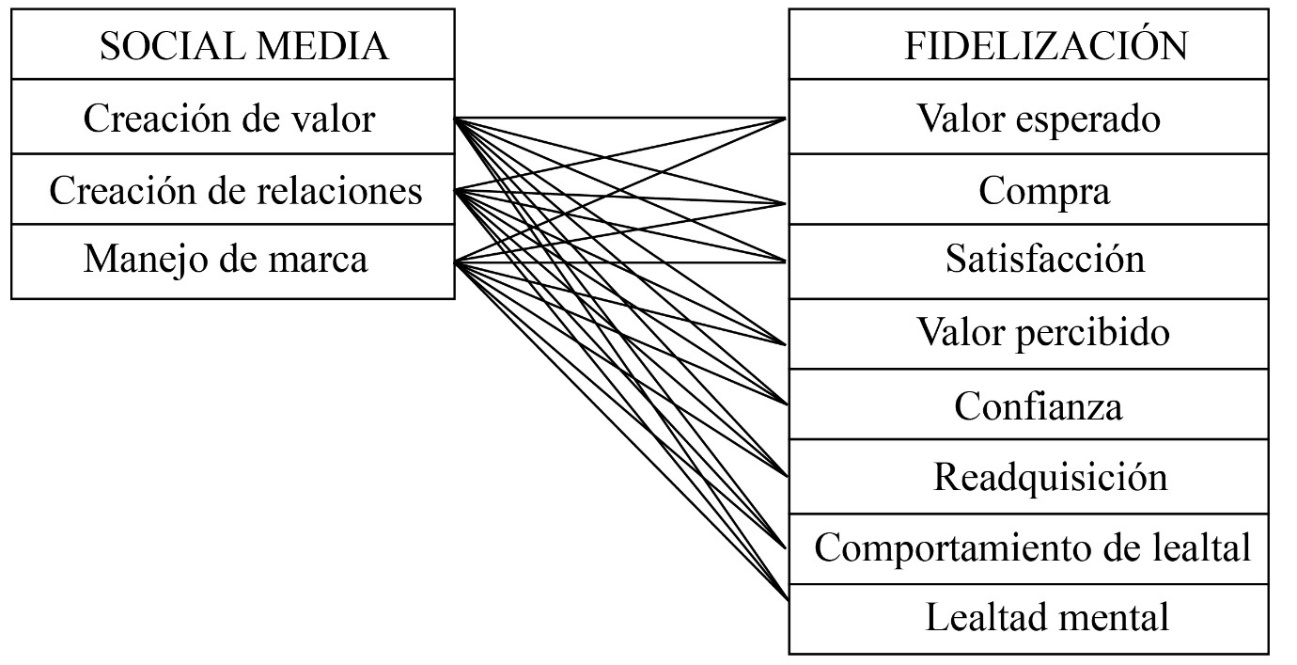 05
03
Importancia por la persona
Profesionalidad y Actitud superlativa.
01
Cordialidad
02
Soltura y manejo de información
04
Modelo dinámico de la fidelización del cliente. Fuente: (Costabile, 2000)
Eficacia en la respuesta de cuestiones
TEORÌA DEL CLIENTE FIEL
SATISFACCIÒN DEL CLIENTE
LEALTAD DE MARCA
(Bastos Boubeta, 2007)
Philip Kotler, 2018
(Ramírez, Duque & Rodríguez, 2013)
Enfocada al cliente
Estado de ánimo de la percepción del producto
Adoptar tendencias para la organización
CAPÍTULO 02
MARCO METODOLÓGICO
ENFOQUE DE LA INVESTIGACIÓN
tipo cuantitativa, debido a que se recolectará datos numéricos y por medio de un análisis estadístico se establecerán resultados de acuerdo a los modelos de comportamiento de una población
1
1
2
Por su finalidad: aplicada
Por las unidades de análisis: Insitu
Por las fuentes de información
Por el control de variables: No experimental
Por el alcance: correlacional
Debido a que está enfocada a la resolución del problema prácticos
hace referencia a los datos recolectados en la unidad de análisis en el medio en el que se desenvuelven.
Documental y de campo
comportamiento de una variable influyente con otra variable
Se busca es examinar un fenómeno que ya tiene tiempo existiendo y los efectos de este fenómeno sobre otra variable
3
TIPOLOGÍA DE  
INVESTIGACION
4
CÁLCULO DE LA MUESTRA
La población total de Quito es de 1´973.376 personas
APLICACIÓN DEL MODELO
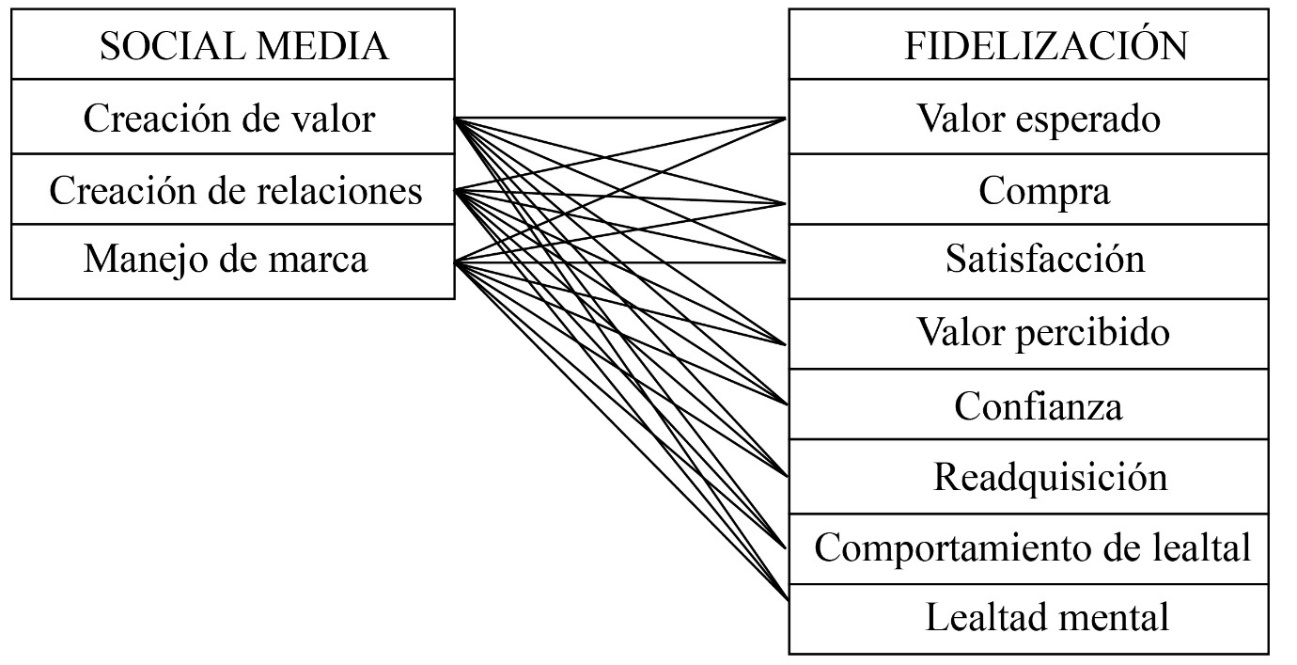 HIPOTESIS
Ho: El social media no influye en la fidelización de clientes del sector inmobiliario del Distrito Metropolitano de Quito.
 El social media influye en la fidelización de clientes del sector inmobiliario del Distrito Metropolitano de Quito.
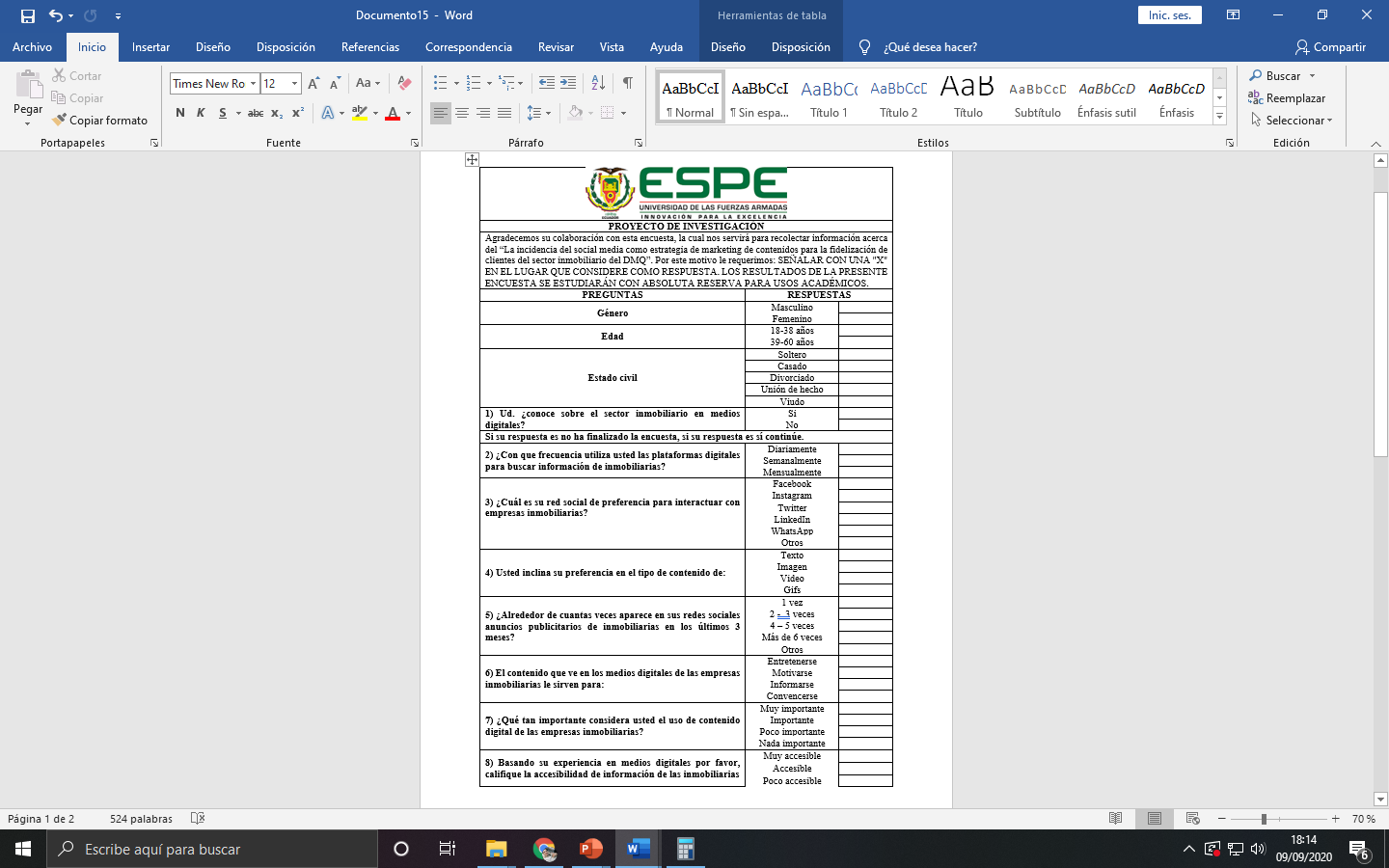 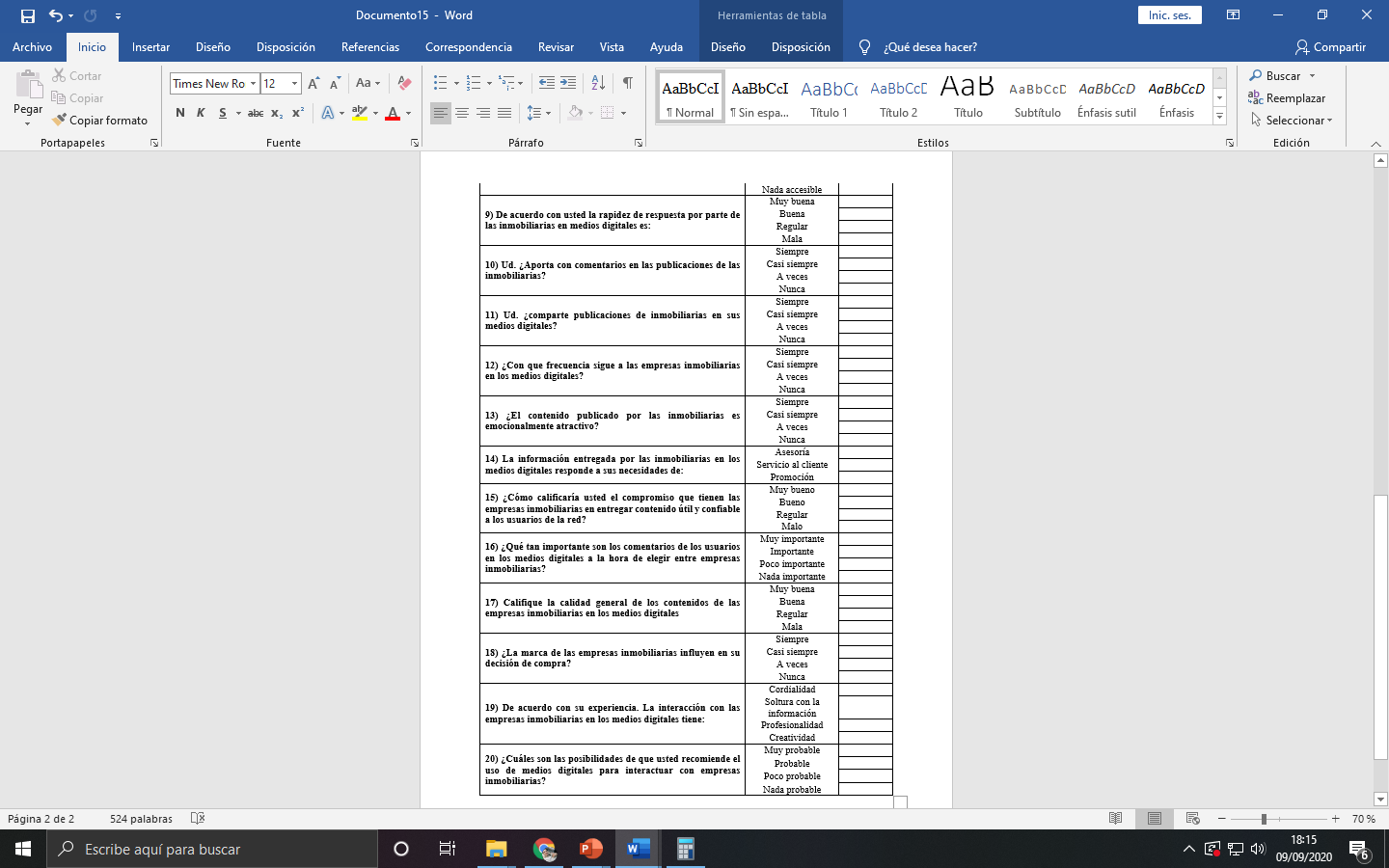 ENCUESTA
ALPHA DE CHONBACH
CAPÍTULO 03
ANÁLISIS DESCRIPTIVO
ANÁLISIS INFERENCIAL
-/= a 0,05
CHI CUADRADO DE PEARSON
PRIMER HIPÓTESIS
H0: La creación de valor no influye en las dimensiones que conforman la variable fidelización.
H1:  La creación de valor influye en las dimensiones que conforman la variable fidelización.
CONCLUSIÓN DE HIPÓTESIS
La creación de valor en la gestión en la comunicación por medios sociales del sector inmobiliario tiene una influencia significativa con el valor esperado, compra, satisfacción, valor percibido del producto o servicio generando así la confianza, readquisición y finalmente con la lealtad objetiva y subjetiva del cliente.
ANÁLISIS INFERENCIAL
CHI CUADRADO DE PEARSON
SEGUNDA HIPÓTESIS
La creación de relaciones no influye en las dimensiones que conforman la variable fidelización  
H1:  La creación de relaciones influye en las dimensiones que conforman la variable fidelización.
CONCLUSIÓN DE HIPÓTESIS
La creación de relaciones influye en las dimensiones de valor esperado, compra, satisfacción, valor percibido del producto o servicio, confianza y readquisición las cuales conforman la variable fidelización a excepción de la dimensión lealtad mental. Esto se debe a que las empresas inmobiliarias actualmente no tienen contenidos que generen relaciones sólidas y una interacción más amigable, lo cual contrasta con el resultado que arroja la combinación entre P5(publicaciones) con P14 (seguridad del contenido) que indica que no existe influencia debido a que la información del sector inmobiliario no es fiable por completo.
ANÁLISIS INFERENCIAL
CHI CUADRADO DE PEARSON
TERCERA HIPÓTESIS
H0: El manejo de marca no influye en las dimensiones que conforman la variable fidelización.  
H1:  El manejo de marca influye en las dimensiones que conforman la variable fidelización.
CONCLUSIÓN DE HIPÓTESIS
El manejo de marca en medios sociales influye significativamente en las dimensiones de valor esperado, compra, satisfacción, valor percibido del producto o servicio, confianza, readquisición y lealtad mental las cuales conforman la variable fidelización. Esto muestra que la gestión de una imagen empresarial por redes debe ser útil, relevante, con contenido de calidad y confiable que procure generar seguridad y un beneficio en virtud del posicionamiento de marca hacia los clientes del sector inmobiliario.
PROPUESTA
CHI CUADRADO DE PEARSON
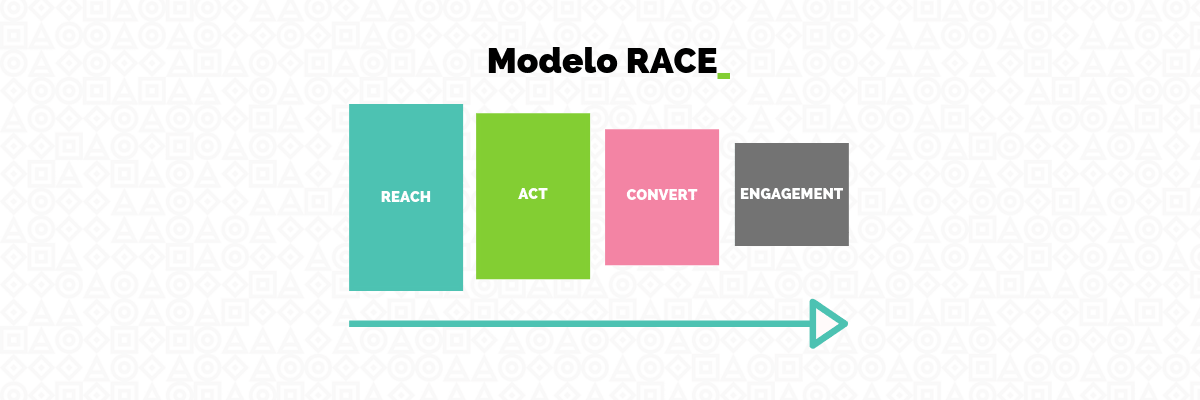 Modelo RACE de John Martson. Fuente (González Diez, s.f.)
CHI CUADRADO DE PEARSON
CONCLUSIONES
En la revisión bibliográfica para el sustento teórico de la investigación, se establece que el social media modifica el pensamiento sociológico, antropológico y psicológico frente al consumo del contenido, de tal manera que la comunicación de empresa a cliente se valora por la creación, interacción, relación con la comunidad y fidelización. Así mismo el contenido online juega un papel importante en la lealtad del cliente cuando este es de valor y de interés colectivo.

De acuerdo con la metodología los resultados ilustran que la participación de clientes del sector inmobiliario en medios digitales es significativa, pues la accesibilidad de información, la frecuencia de anuncios en redes, la preferencia del contenido y la fiabilidad generan altos niveles de satisfacción provocando así, que exista gran presencia de este perfil de clientes en estos medios. Sin embargo, los parámetros de referencia, experiencia, seguimiento de marca y agilidad de respuesta tienen valores estándares los cuales muestran que no es evidente el valor y la calidad del contenido. 

Una vez ejecutada la prueba de hipótesis, Chi-cuadrado (X 2) se evidenció que la creación de valor del social media tiene un alto impacto en las dimensiones de fidelización, es decir que el valor esperado, la compra, la satisfacción y el valor percibido son sensibles a una buena práctica de este medio. Sin embargo, la agilidad de respuesta no presenta impacto frente a la aplicación de contenido en medios sociales.
CONCLUSIONES
La creación de relaciones en medios sociales genera una fuerte influencia a las dimensiones de fidelización de clientes en el sector inmobiliario, sin embargo, existe una excepción en la percepción intrínseca. Esto muestra que las inmobiliarias no enfatizan en el valor del contenido, dato que contrasta con el resultado de la relación de publicaciones con seguridad del contenido la cual evidencia que no siempre se genera fiabilidad. 

El manejo de marca en el social media genera un impacto general en todas las dimensiones de fidelización, lo cual muestra que la gestión de imagen en redes produce sensibilidad al beneficio de posicionamiento en la mente de los clientes del sector inmobiliario.

La estrategia del social media para alcanzar la fidelización de clientes del sector inmobiliario dependerá de una secuencia ordenada de objetivos que partan de la difusión y alcance de masas; seguido de embudos que filtren al cliente desde la interacción hasta el nivel de compromiso con la marca. Así mismo, este ciclo de estrategias aportará a la generación de resultados los cuales deben ser útiles para una retroalimentación y generación de nuevos objetivos.
RECOMENDACIONES
Frente a los cambios comportamentales de los clientes en medios actuales se debe tomar en cuenta a la fidelidad como una ventaja para las entidades. Por ello es importante considerar a los clientes como un activo que debe ser gestionado como cualquier otro en las inmobiliarias.

Establecer como claves estratégicas la creación de contenidos interesantes, la interacción con el cliente, situar relevancia al valor, primar la creatividad procurando generar una experiencia que fidelice y recompense con exclusividad la atención del cliente por medios digitales. Así mismo proyectar las necesidades de consumo del contenido hacia la solución de problemas del cliente en cuanto a información, asesoría y promoción. 

Se sugiere aplicar estrategias de marketing de contenido que comuniquen en una sola frase, de tal manera que se cultive la relación, interacción y creación de espacios para la discusión de temas. Para ello es indispensable generar atracción con blogs, newletters, ebooks y optimización de anuncios.

Construir una marca a través de la compartición de información útil y visual. Partiendo de la estrategia y aliándose con otras plataformas que permitan distribuir contenido por todas partes, de tal manera que se genere resultados que puedan ser evaluados y mejorados hacia el liderazgo de opinión y el sector.

Realizar el posicionamiento de marca en medios sociales con una buena gestión de crisis por redes, un seguimiento de los clientes actuales y potenciales que registren actividad; para ello hay que crear audiencias personalizadas y bases de datos con el fin de efectuar un retargeting y fortalecer el proceso de fidelización.

Para la realización de un plan de social media exitoso se debe partir desde la generación de objetivos, conocer al mercado objetivo, seleccionar la red social conveniente, conformar un calendario de publicaciones, aplicar el arte de contar historias, aliar las estrategias con influencers, humanizar la marca y finalmente profundizar en un contenido visual y de calidad sujeto a las necesidades del cliente del sector inmobiliario.
Muchas Gracias